Bµi 12
BẢNG CỘNG, BẢNG TRỪ
TRONG PHẠM VI 10
TIẾT 3
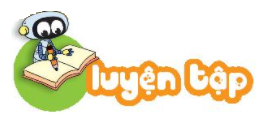 1
Số
?
a)
?
7
4 + 3 =
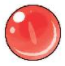 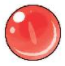 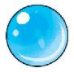 ?
3 + 4 =
7
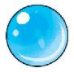 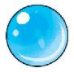 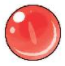 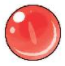 ?
7 – 3 =
4
7 – 4 =
?
3
b)
?
?
8
5
+      =
3
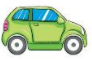 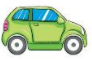 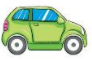 ?
8
?
3
+      =
5
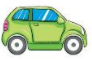 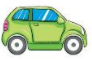 ?
3
?
8
–       =
5
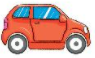 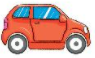 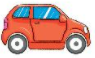 ?
5
?
8
–       =
3
2
Số
?
– 4
+ 4
?
5
?
a)
5
9
+ 2
– 2
+ 2
?
8
?
?
b)
6
8
10
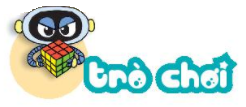 Chọn tấm thẻ nào?
Cách chơi:
- Chơi theo nhóm.
- Đặt 12 tấm thẻ trên mặt bàn. Khi đến lượt, người chơi reo xúc xắc, úp tấm thẻ ghi phép tính có kết quả bằng số chấm ở mặt trên xúc xắc.
- Trò chơi kết thúc khi úp được 6 tấm thẻ.
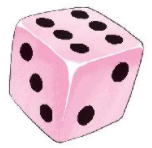 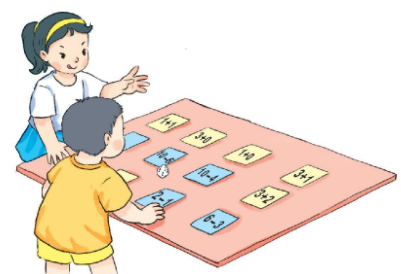 2 – 1
5 – 3
6 – 3
8 – 3
10 – 6
10 – 4
1 + 0
1 + 1
3 + 3
3 + 1
3 + 0
3 + 2
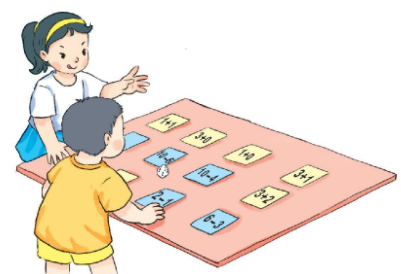 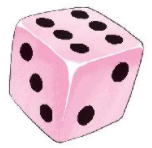